EFIKASNO UČENJE
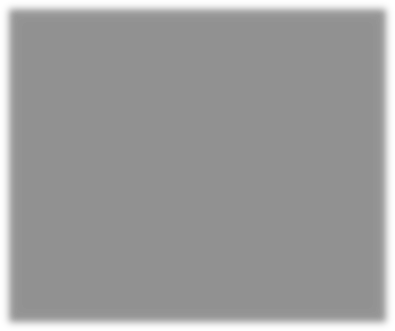 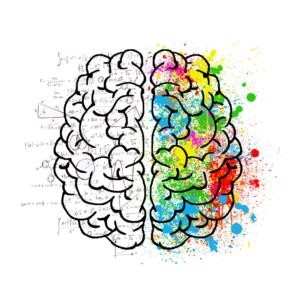 Ako mislite da možete, u pravu ste.
Ako mislite da ne možete, u pravu ste.

Henry Ford
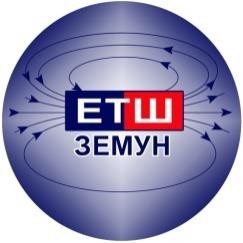 Anđela Mijović, školski pedagog
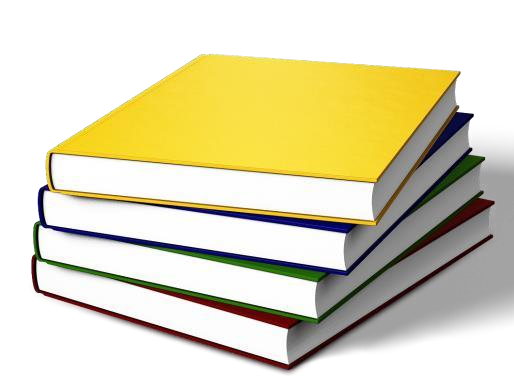 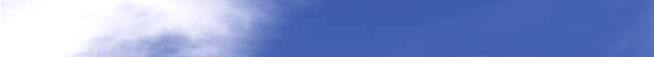 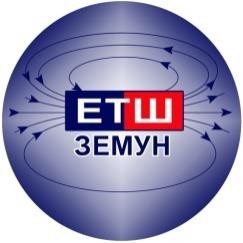 Elementi samopouzdanja
Emocionalna sigurnost
Identitet
Pripadnost
Sposobnost
Misija
Efikasno učenje
Bitan preduslov uspešnosti :
-redovno pohađanje nastave 
-aktivan odnos prema njoj

Školski uspeh zavisi od:
Sposobnosti 50-60%
Učenja i metoda učenja 30-40%
Sredinskih činilaca 10-15%
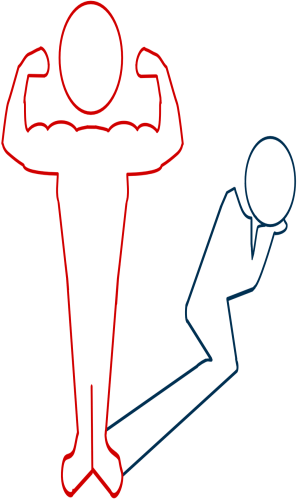 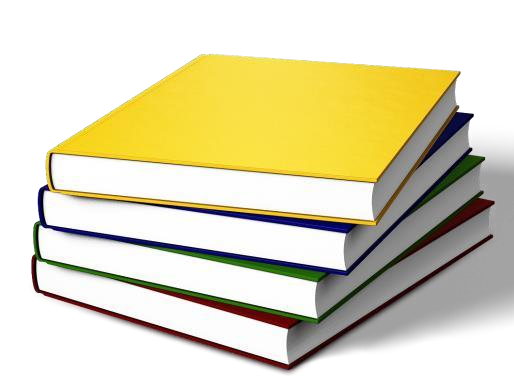 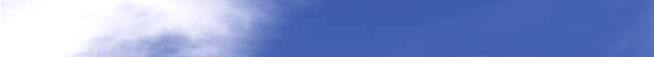 Mogući problemi u učenju!
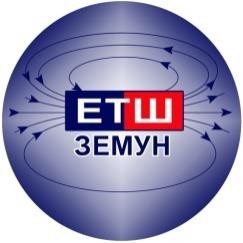 tvoje misli lutaju dok učiš
lako odustaješ kada ti učenje ne ide
osećaš mrzovolju kada treba da počneš sa radom
brineš da li ćeš uspeti da naučiš
trud koji ulažeš ne daje željene rezultate
učiš napamet jer brineš da nećeš dovoljno dobro naučiti
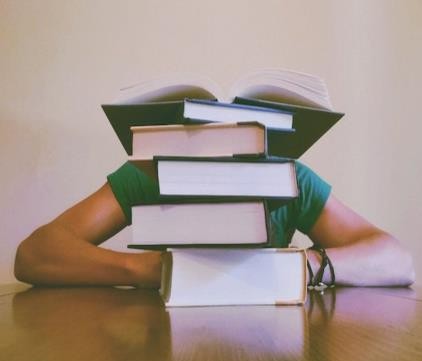 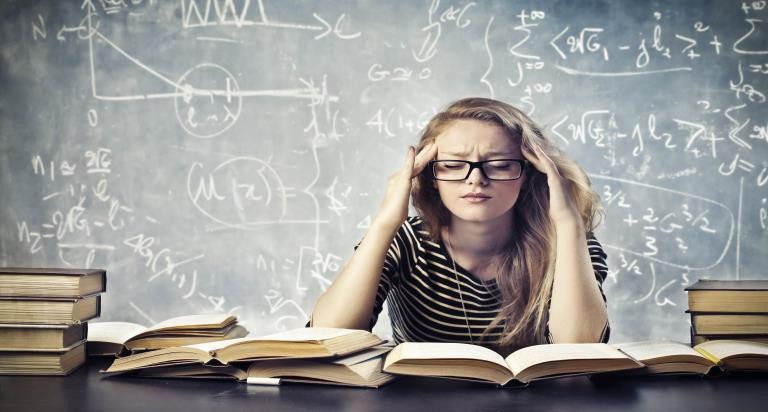 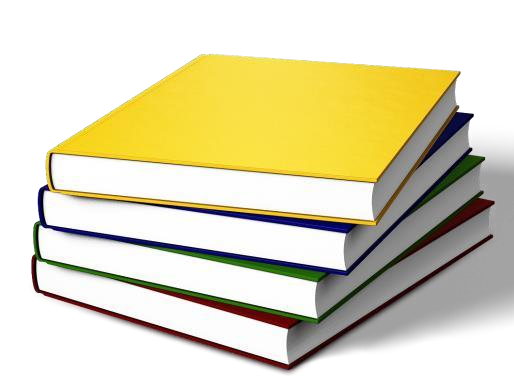 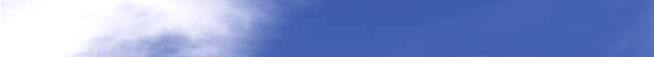 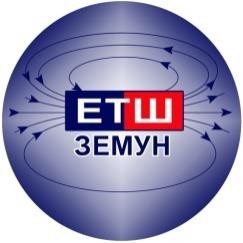 Uputstva za efikasno učenje
Stvaranje radnih navika
Pravljenje plana učenja
Tehnike učenja
Ukoliko se opredeliš za određene sugestije, važno je da ih se dosledno pridržavaš.
Kao i u sportu, potrebno je izvesno vreme da prvi rezultati postanu uočljivi.
Imaj strpljenja i navijaj za sebe
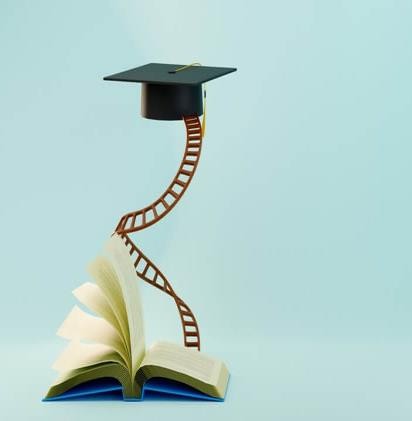 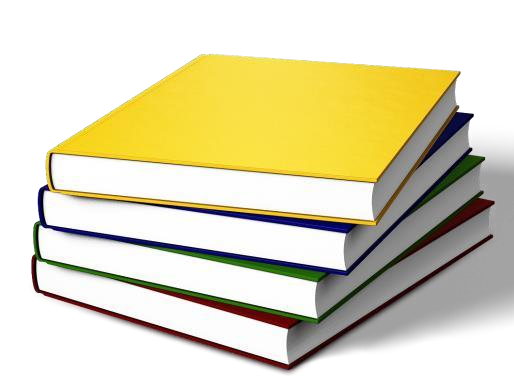 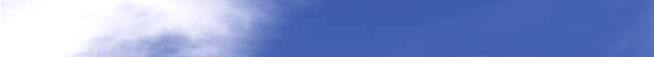 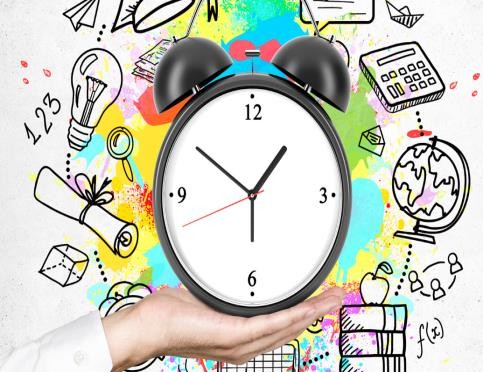 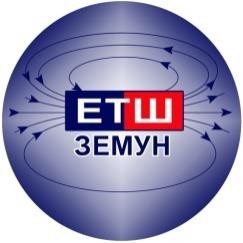 Organizacija vremena
Ako ti “odugovlačenje” pred početak učenja oduzima mnogo vremena, radne navike omogućavaju uspešnije učenje.
Dobra organizacija ti omogućava da manje vremena učiš, a da imaš više slobodnog vremena.
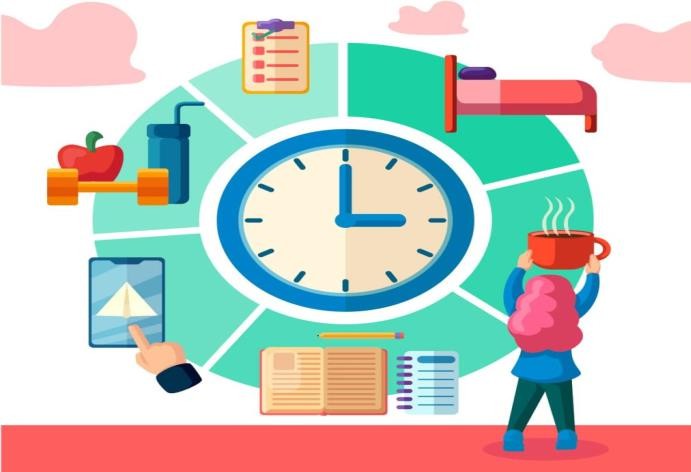 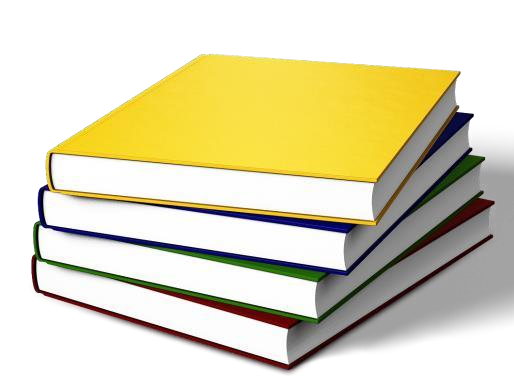 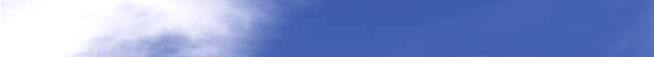 Za formiranje radnih navika ti je potrebno:
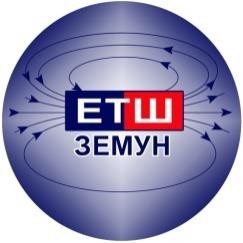 - cilj – namera da stekneš radne navike i postigneš uspeh u učenju
- pravljenje rasporeda dnevnih aktivnosti
- pravljenje plana učenja
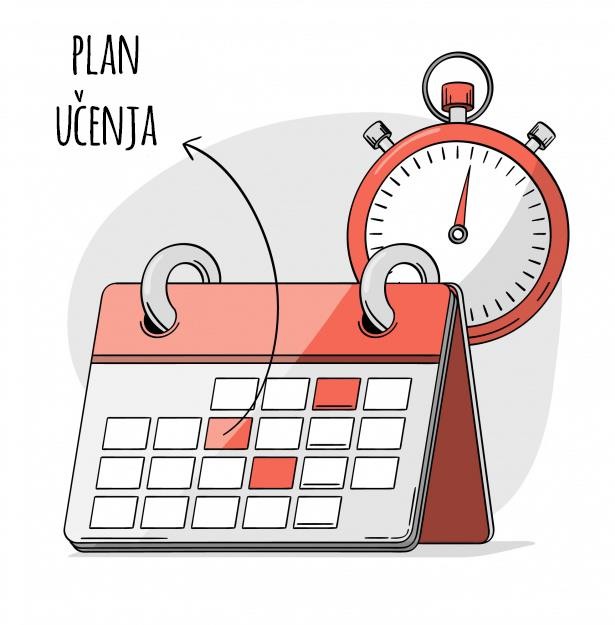 PLAN UČENJA
Uključuje:
Gde ću učiti?
U kom vremenskom intervalu ću učiti?
Šta ću učiti?
Kojim redosledom ću učiti?
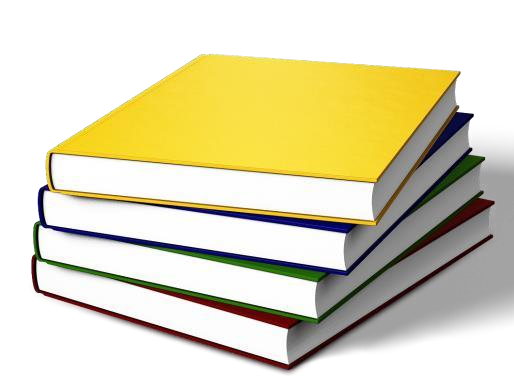 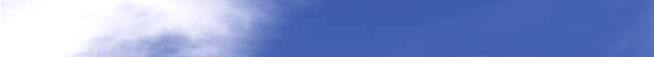 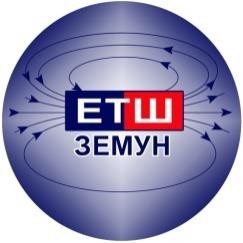 Gde ću učiti?
Za stolom
Učenje u fotelji ili na krevetu vodi u pospanost.
Učenjem za stolom održavaš koncentraciju.
Pripremi samo predmete neophodne za učenje, skloni mobilni telefon, časopise, igrice.
Važno je da sebi obezbediš stalni radni prostor koji je dobro osvetljen, provetren, u kome nema buke, ni telefonskih poziva.
Ako uvek učiš na istom mestu, vremenom ćeš razmišljati o gradivu čim sedneš.
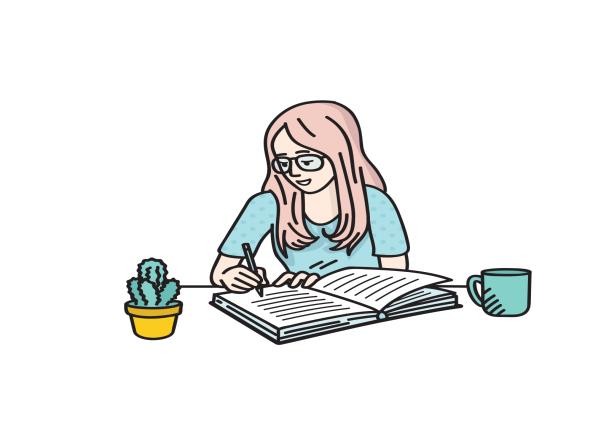 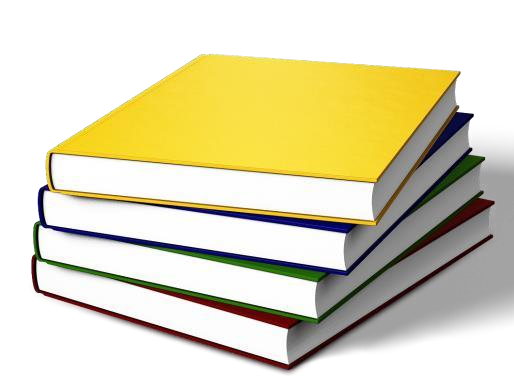 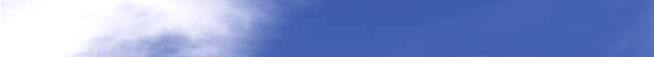 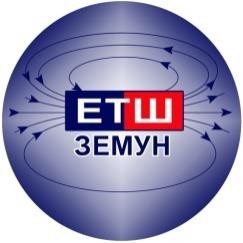 Vreme	učenja
Psiholozi tvrde da je učenje najefikasnije: prepodne od 8:00- 11:00 i popodne od 16:00-19:00 časova.
Pronađi svoj ritam i vreme učenja i redovno ga se pridržavaj.
Korisno je da planiraš koliko ćeš gradiva za određeno vreme da savladaš.
Kad god ispuniš plan, nagradi sebe nečim što voliš da radiš.
Počni sa umerenim planovima koje možeš da ostvariš.
Kasnije možeš da povećavaš količinu gradiva koju želiš da naučiš za određeno vreme.
Izbegavaj noćno učenje. Noću se sporije uči, a rad pod veštačkim osvetljenjem može dovesti do zamora i glavobolje.
Šta ću učiti?
Prvo ponovi predmete koji su narednog dana u rasporedu časova.
Novo gradivo koje si tog dana učio/la u školi.
Uradi domaće zadatke zadate tog dana.
Zašto ovako?

S obzirom da je zaboravljanje  najbrže  neposredno posle učenja, bitan  uslov  uspešnog  učenja  je  da  učenje  bude  raspoređeno  u vremenu. Kod kampanjskog učenja veća je verovatnoća zbunjivanja, mešanja gradiva, a zaboravljanje je znatno brže.
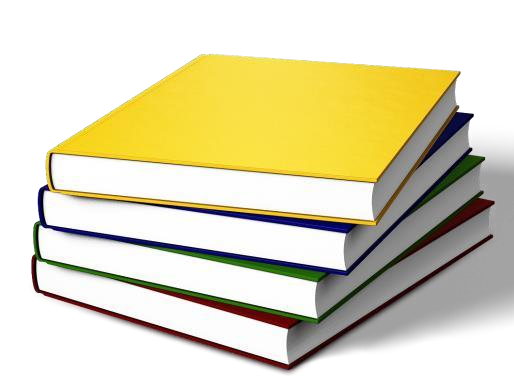 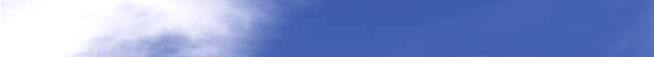 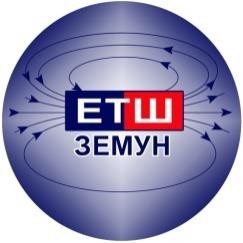 Kojim redosledom ću učiti?
U periodu zagrevanja za učenje (prvih 10-15 minuta) uradi neki domaći zadatak ili nešto što ti je lakše.
Prvo učiš gradivo koje ti je teže, dok si još odmoran/a.
Gradivo koje ti je lakše možeš da savladaš i kasnije.
	Srodne nastavne predmete ne učiš jedan za drugim , da ih ne bi pomešao/la.
Praviš pauze izmedu učenja različitih gradiva.
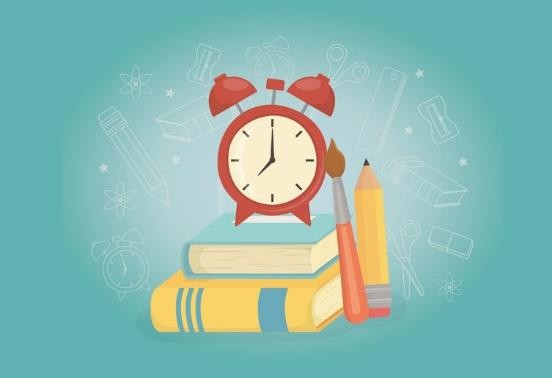 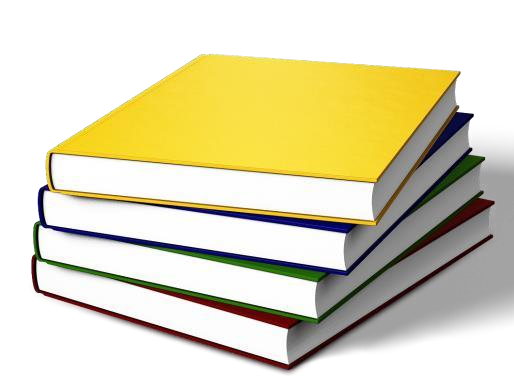 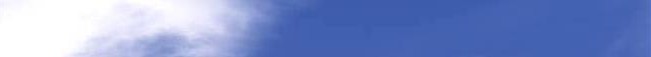 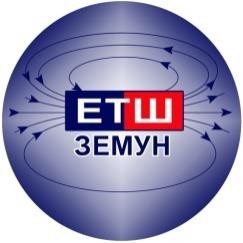 Pauza pomaže da se naučeno gradivo utvrdi i ne pomeša sa ranije naučenim.
Izbegavaj:
Prerano pravljenje pauza jer će ti biti potrebno dodatno vreme za ponovno zagrevanje.
Previše dugačke i “interesantne” pauze koje će ti odvući pažnju od učenja.
Gradivo koje te ne interesuje posmatraj kao:
Nešto što ćete vremenom zainteresovati
Nešto što ti može biti korisno
Nađi način obrade tog gradiva koji će ti biti interesantan, zamisli da pišeš scenario za film ili novinsku reportažu,
predstavi gradivo slikama, tabelama…
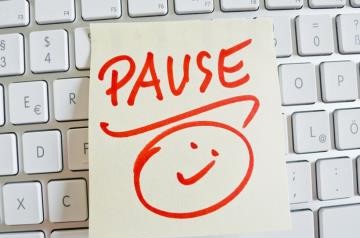 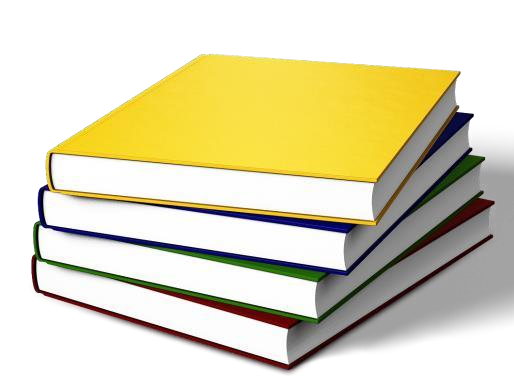 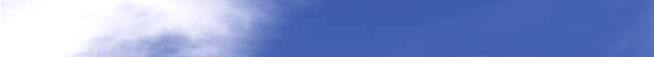 Možemo da naučimo:
ONO
Što VIDIMO

Što ČUJEMO
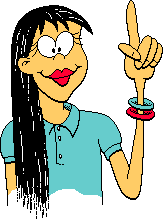 Što DOTAKNEMO


Što OMIRIŠEMO

Što URADIMO
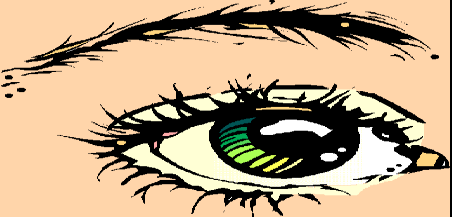 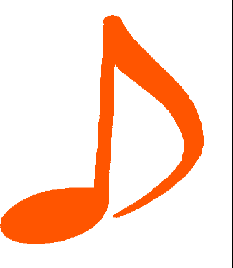 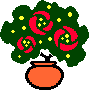 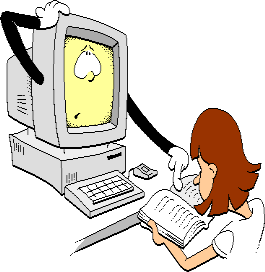 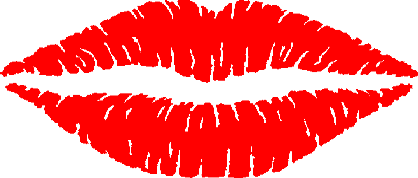 Što OKUSIMO
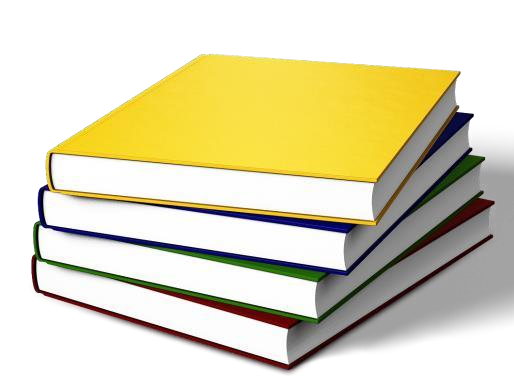 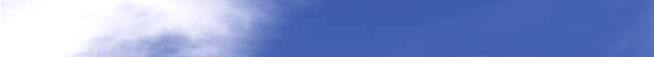 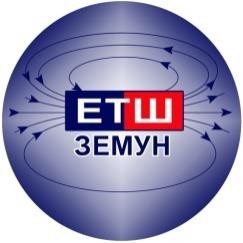 Tajna uspešnog učenja:
Sve možete naučiti mnogo brže, bolje i lakše kada učite svim svojim čulima, na sebi svojstven način!
Naučimo:
10% od onog što pročitamo,
15% od onog što čujemo 
80% onog što URADIMO.
Aktiviraj se na času, razmišljaj, piši, crtaj, nađi svoj način da zapamtiš što više gradiva!
Svako ima jedinstven način na koji:
prima informaciju
čuva informaciju i
seća se informacije
Bitno je da taj način otkriješ i da ga poštuješ!
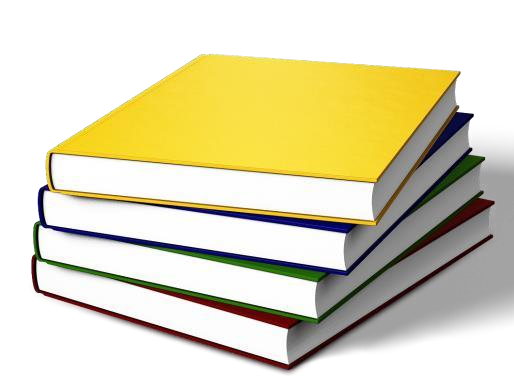 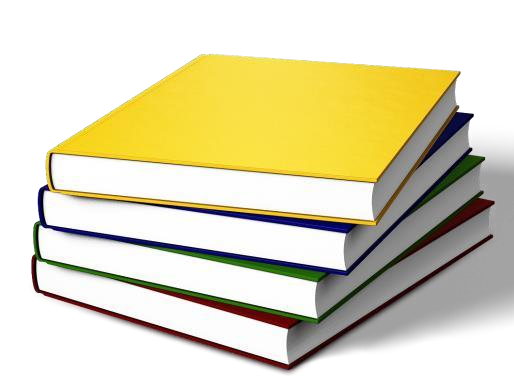 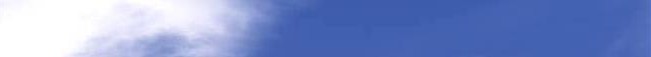 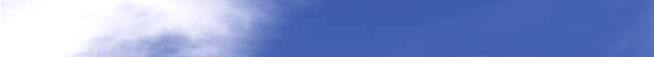